Basics for 
Convolutional Neural Network
CSE 455
Beibin Li
2020-05-26
CNN
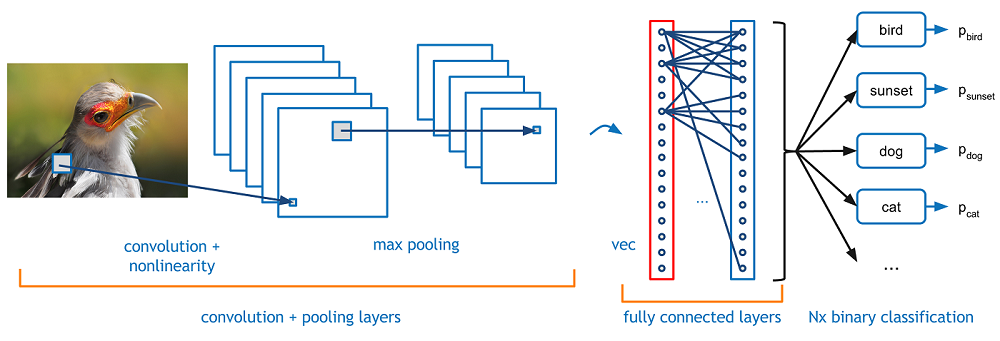 Convolution Operation
Nowadays, we learn kernels from the data.
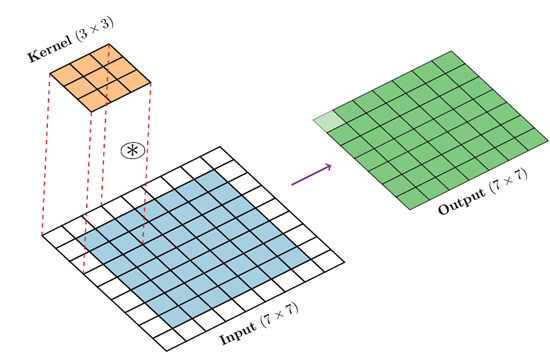 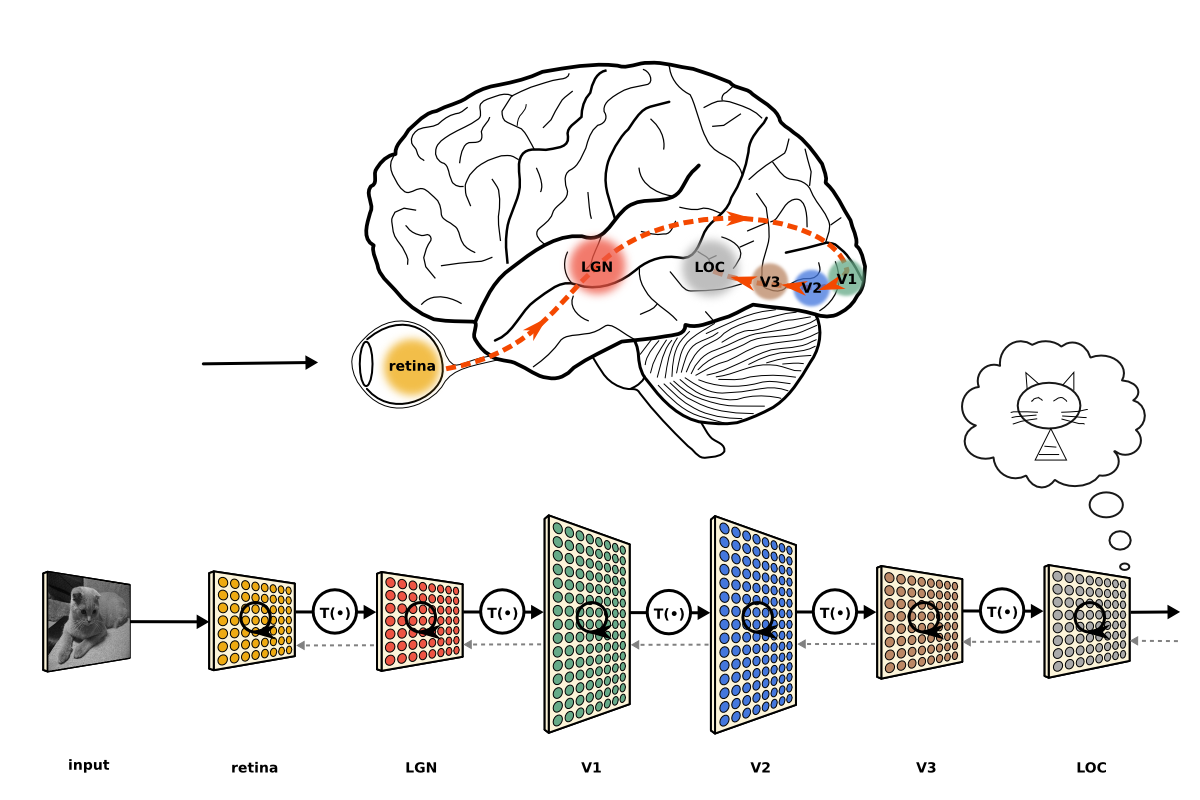 Learning
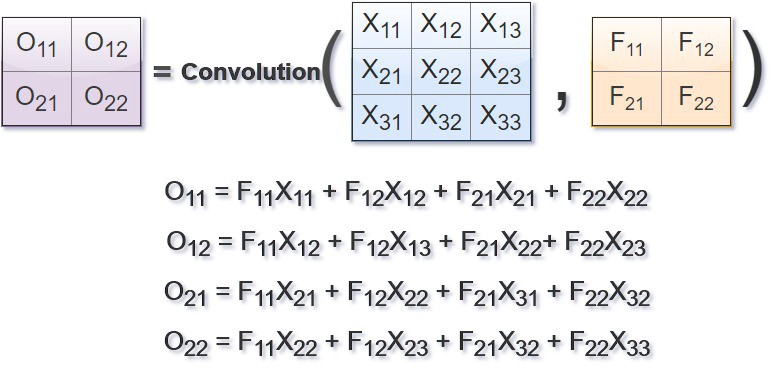 Details:
https://www.slideshare.net/EdwinEfranJimnezLepe/example-feedforward-backpropagation
https://medium.com/@2017csm1006/forward-and-backpropagation-in-convolutional-neural-network-4dfa96d7b37e
Pooling
e.g. kernel size = 2, stride = 2 for both width and height.

The kernel size for pooling can be an even number.
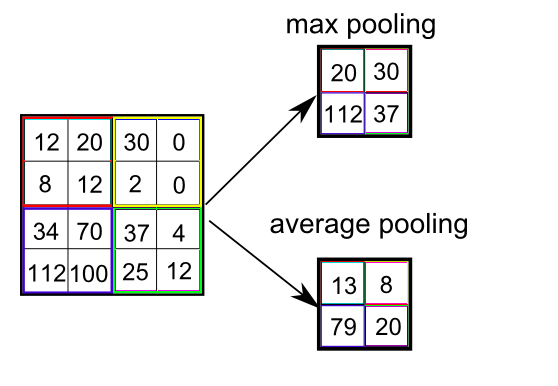 CNN Structures
Image Classification
Image Classification
Convolutional 
Unit
Fully-connected
Or Linear Layer
CU
FC
Down-sampling 
Unit
Global Avg.
Pooling
GAP
DU
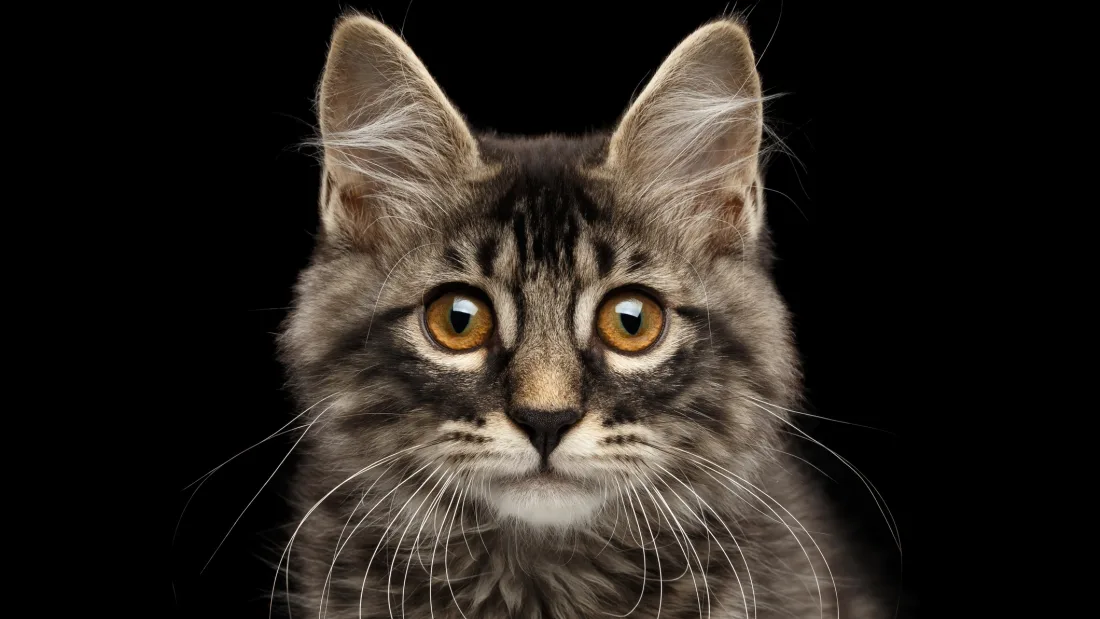 FC
CU
DU
CU
GAP
DU
CU
Cat
28 x 28 
= [28]2
[1]2
[7]2
[7]2
[14]2
[28]2
[14]2
Convolutional Unit (CU) - VGG
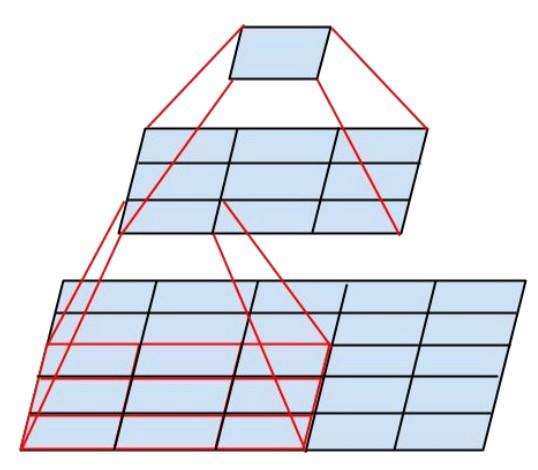 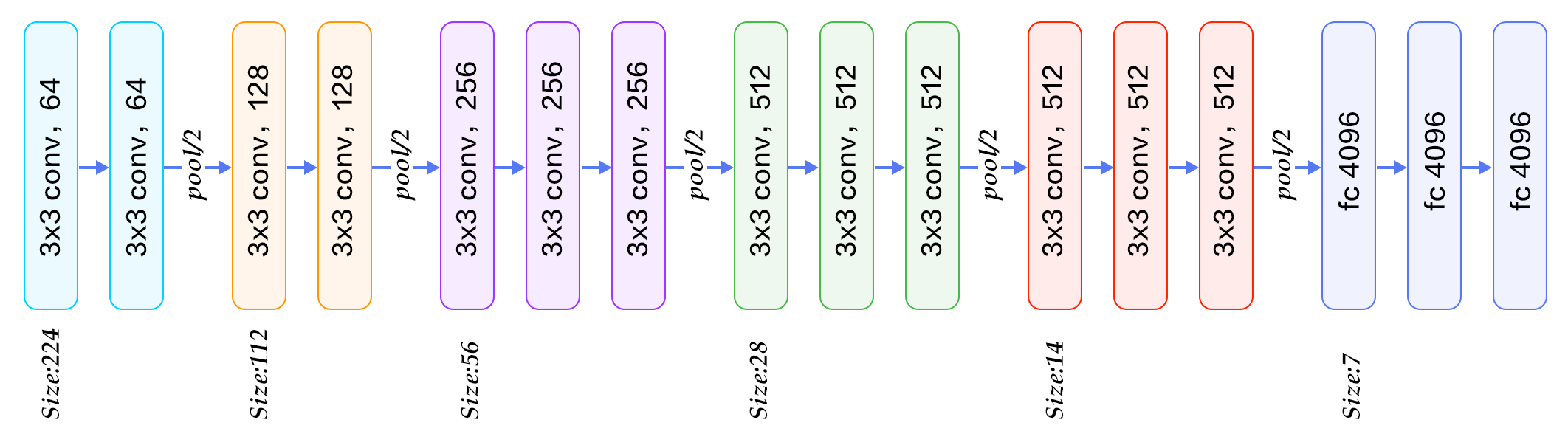 3x3 Conv Layer
3x3 Conv Layer
Image Source (Inception): Szegedy, Christian, et al. "Rethinking the inception architecture for computer vision." CVPR. 2016.
Basic Block in ResNet
ResNet: He, Kaiming, et al. "Deep residual learning for image recognition." CVPR. 2016.
Residual Connection
Element-wise addition of input and output
Improves gradient flow and accuracy
In ResNet-18 and ResNet-34
Still computationally expensive
Hard to train very deep networks (> 100 layers)
3x3 Conv Layer
3x3 Conv Layer
Bottleneck in ResNet
1x1 Conv Layer
Used in ResNet-50, ResNet-101, ResNet-152, etc...
Computationally Efficient


Influence:
Bottleneck unit with Depth-wise convs
MobileNetv2
ShuffleNetv2

MobileNetv2: Sandler, Mark, et al. "Mobilenetv2: Inverted residuals and linear bottlenecks." CVPR,  2018.
ShuffleNetv2: Ma, Ningning, et al. "Shufflenet v2: Practical guidelines for efficient cnn architecture design." ECCV, 2018.
3x3 Depth-Conv Layer
1x1 Conv Layer
CNN Structures
Semantic Segmentation
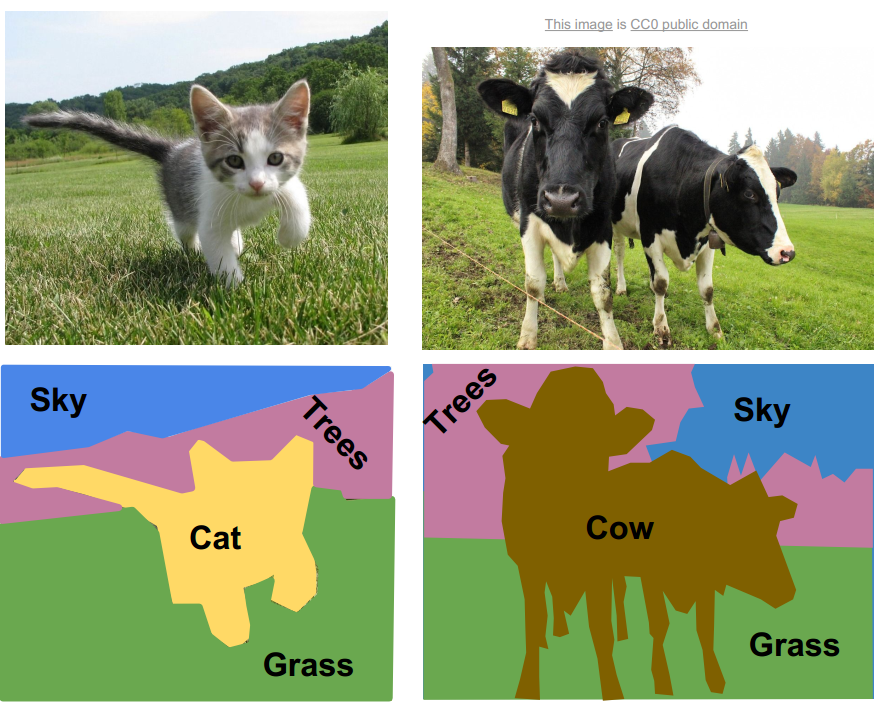 Encoder-Decoder
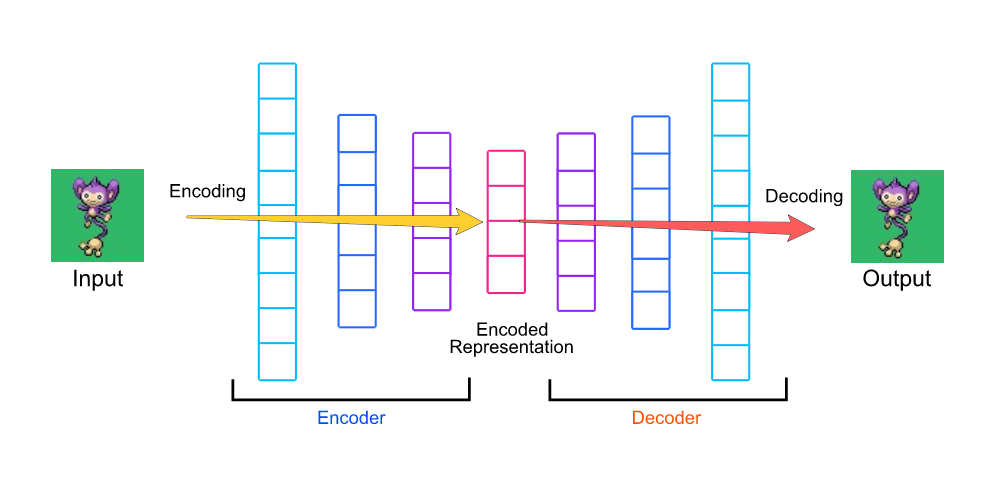 Encoder-Decoder in Semantic Segmentation
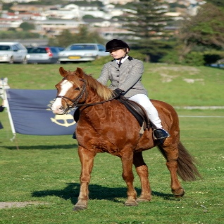 CU
DU
CU
DU
CU
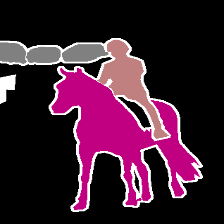 CU
UU
CU
UU
Up-sampling 
Unit
UU
Fully-connected
Or Linear Layer
Global Avg.
Pooling
Convolutional 
Unit
Down-sampling 
Unit
GAP
CU
FC
DU
U-Net
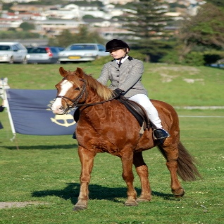 CU
DU
CU
DU
CU
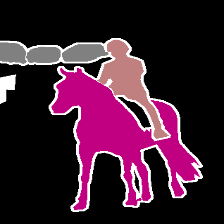 CU
UU
CU
UU
Up-sampling 
Unit
UU
Fully-connected
Or Linear Layer
Global Avg.
Pooling
Convolutional 
Unit
Down-sampling 
Unit
GAP
CU
FC
DU
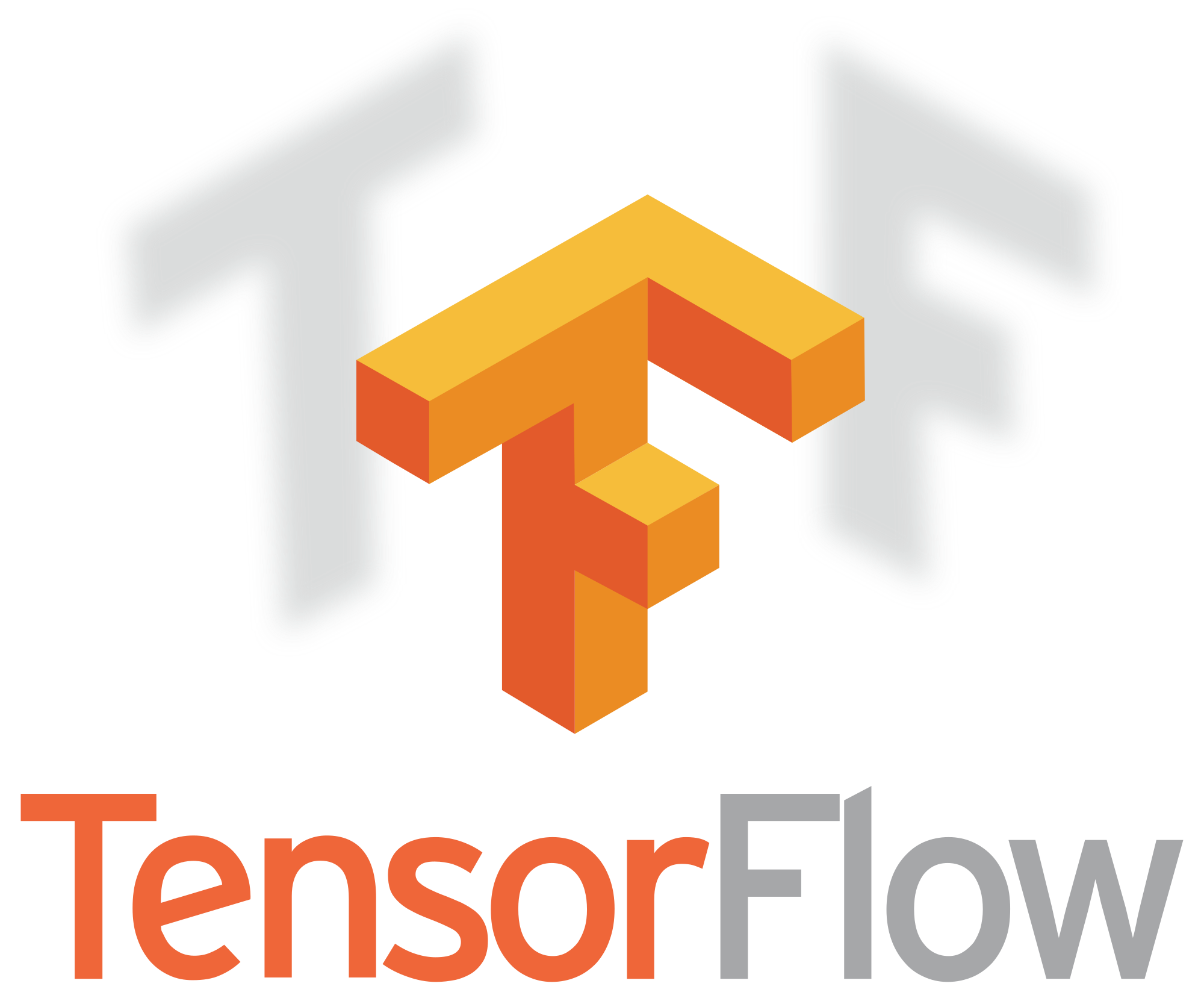 Deep Learning Libraries
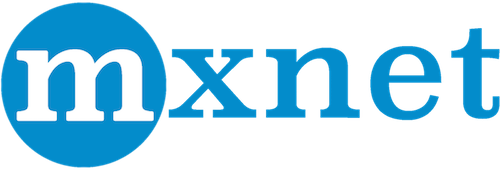 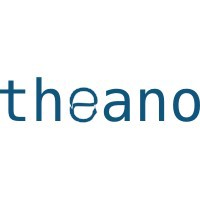 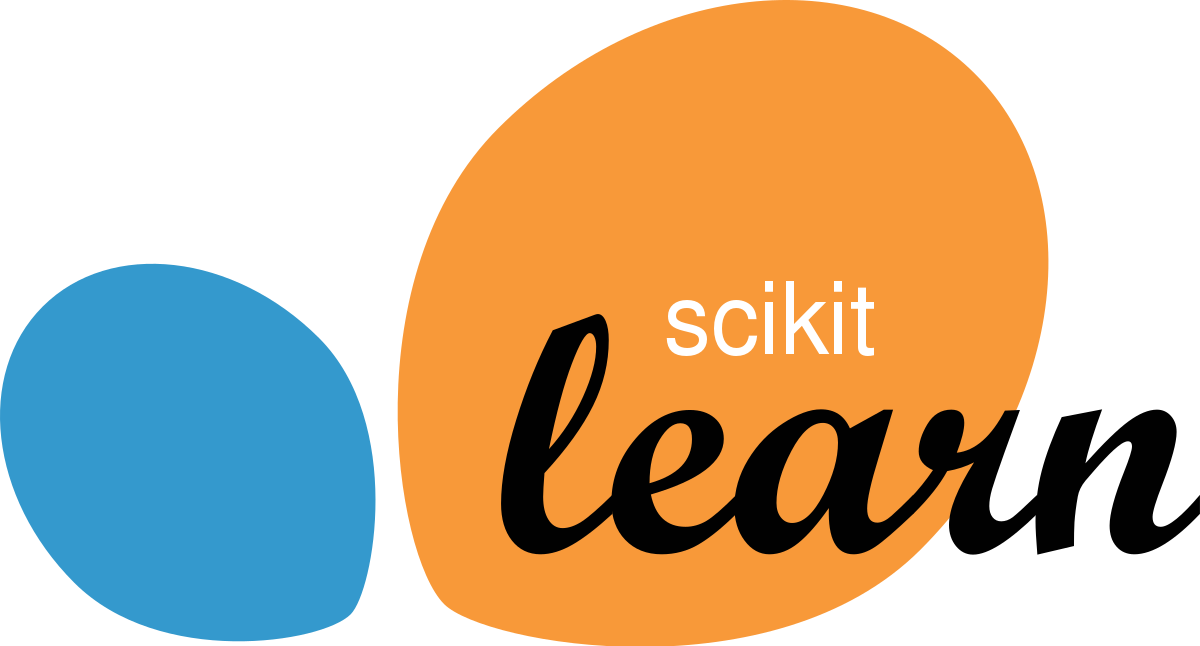 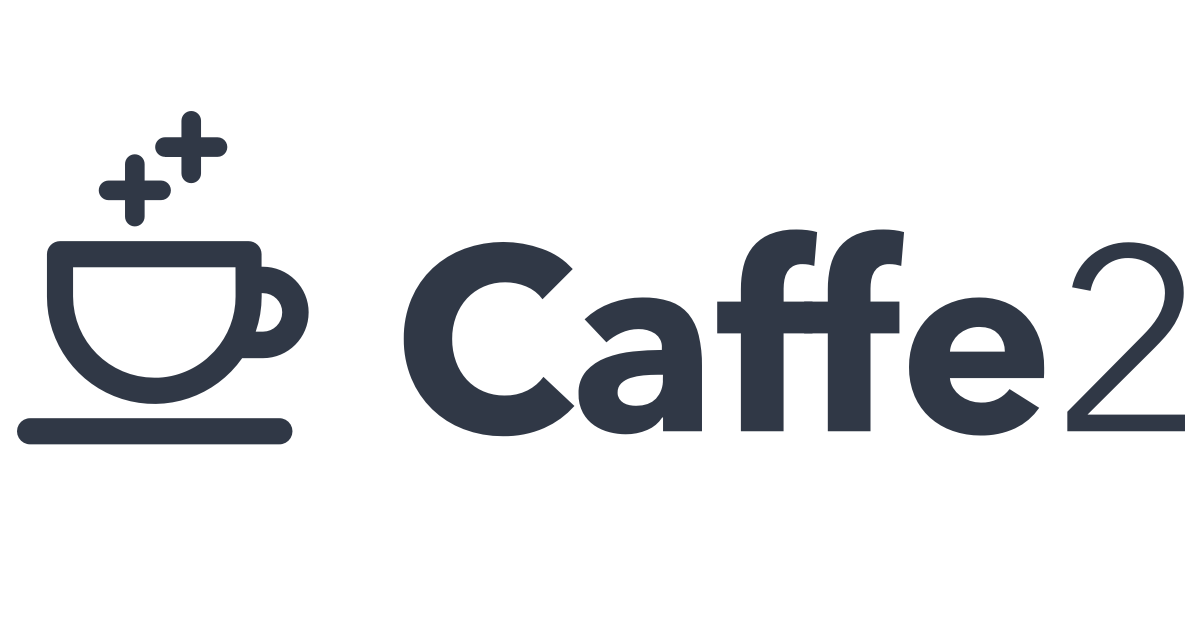 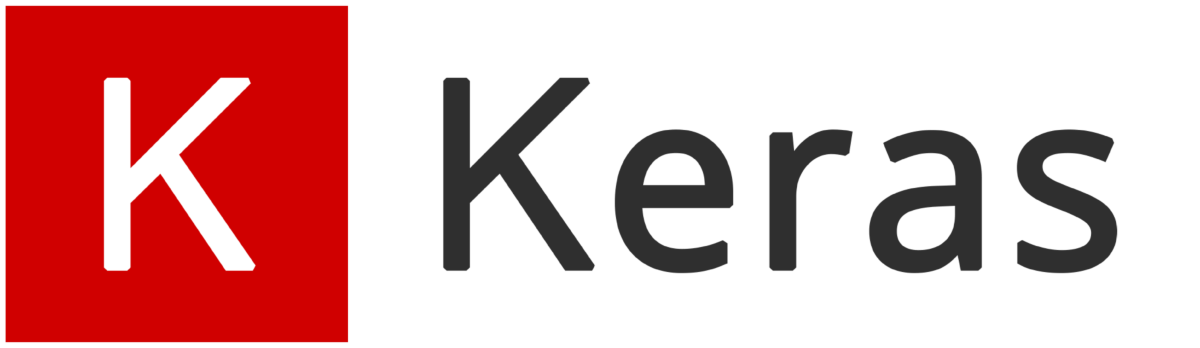 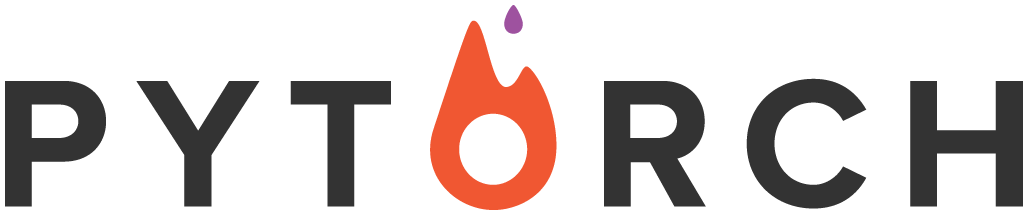 Homework 6
Homework 6
Convolutional Neural Networks
In PyTorch
(Optional Homework)
Due: June/4
Neural Network (Q1)
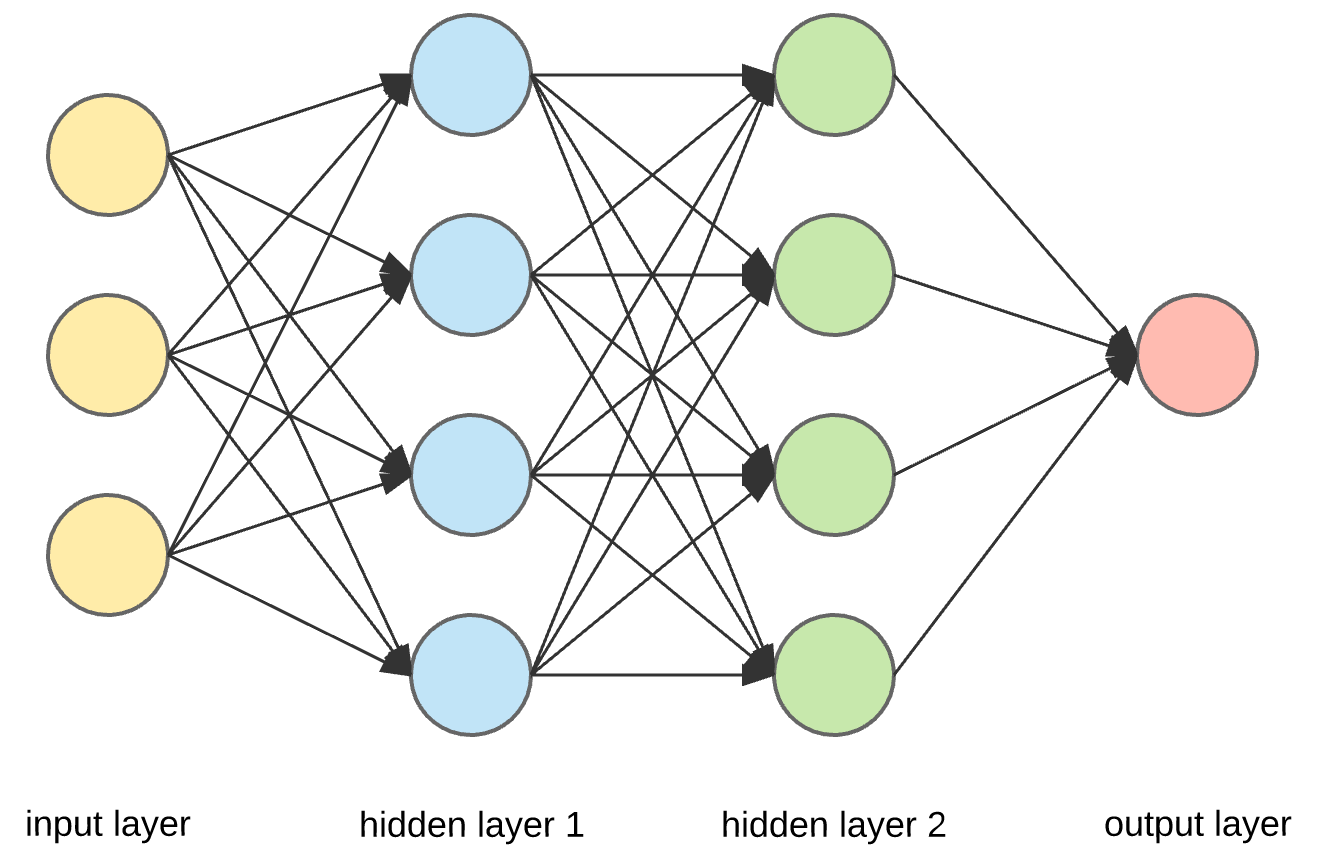 Convolutional Neural Network (Q2)
Conv
Pool
FC
Cross Entropy
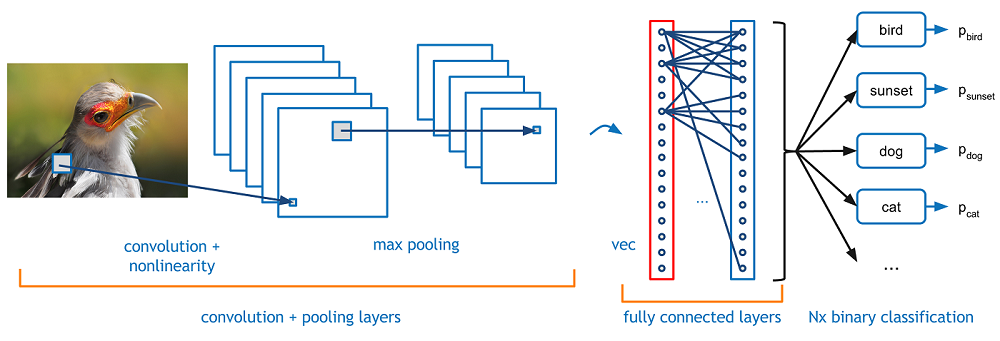 Yellow or Blue?
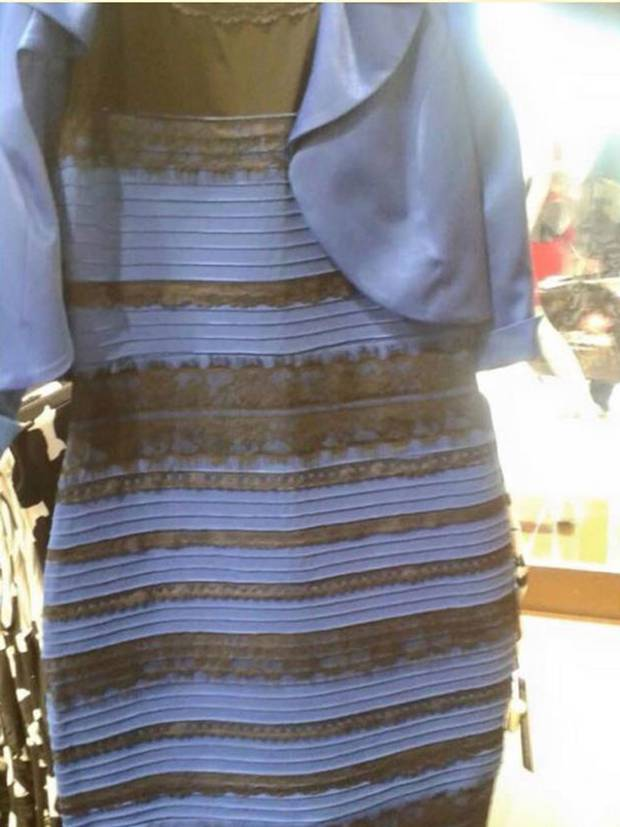 Color Normalization (Q3)
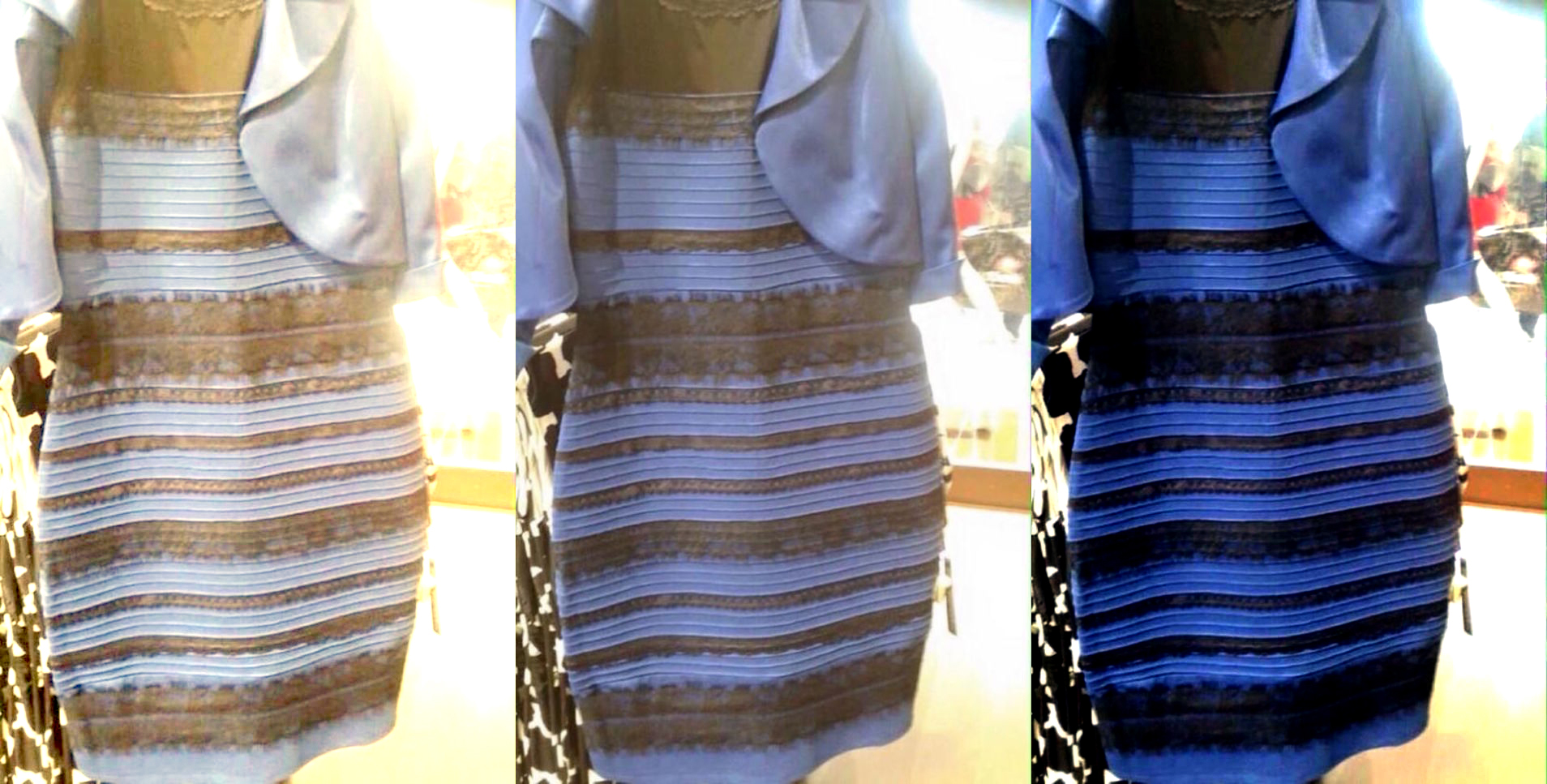 Deep Convolutional Neural Network (Q4)
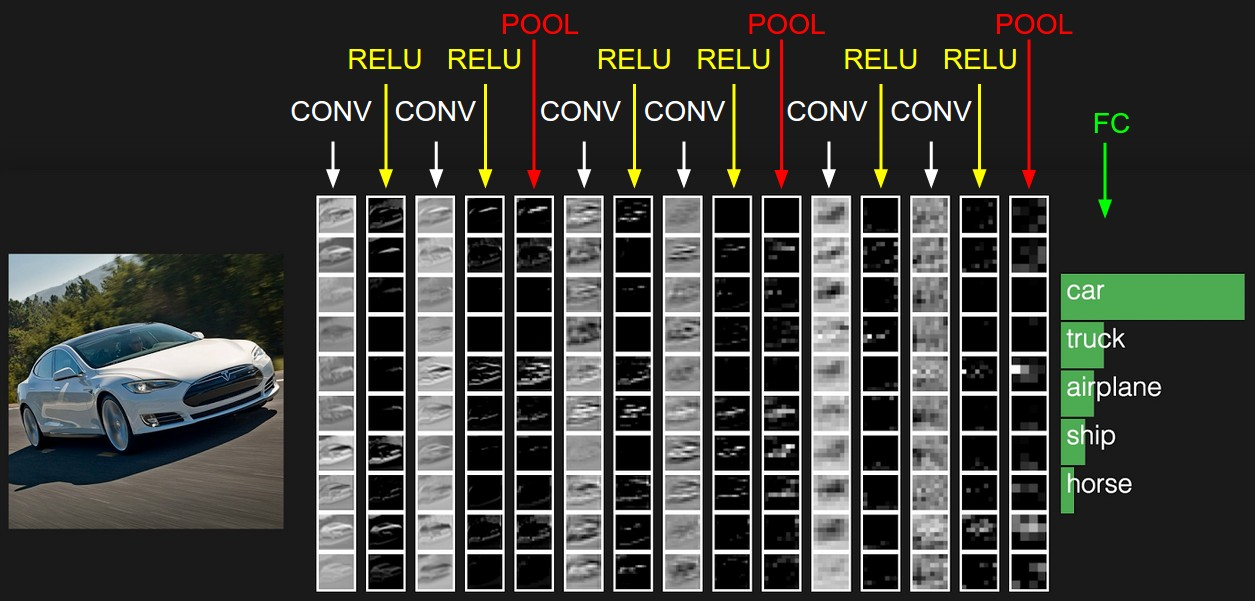 Make the Design More Flexible
Input:
[8, 16, 32, "pool"]
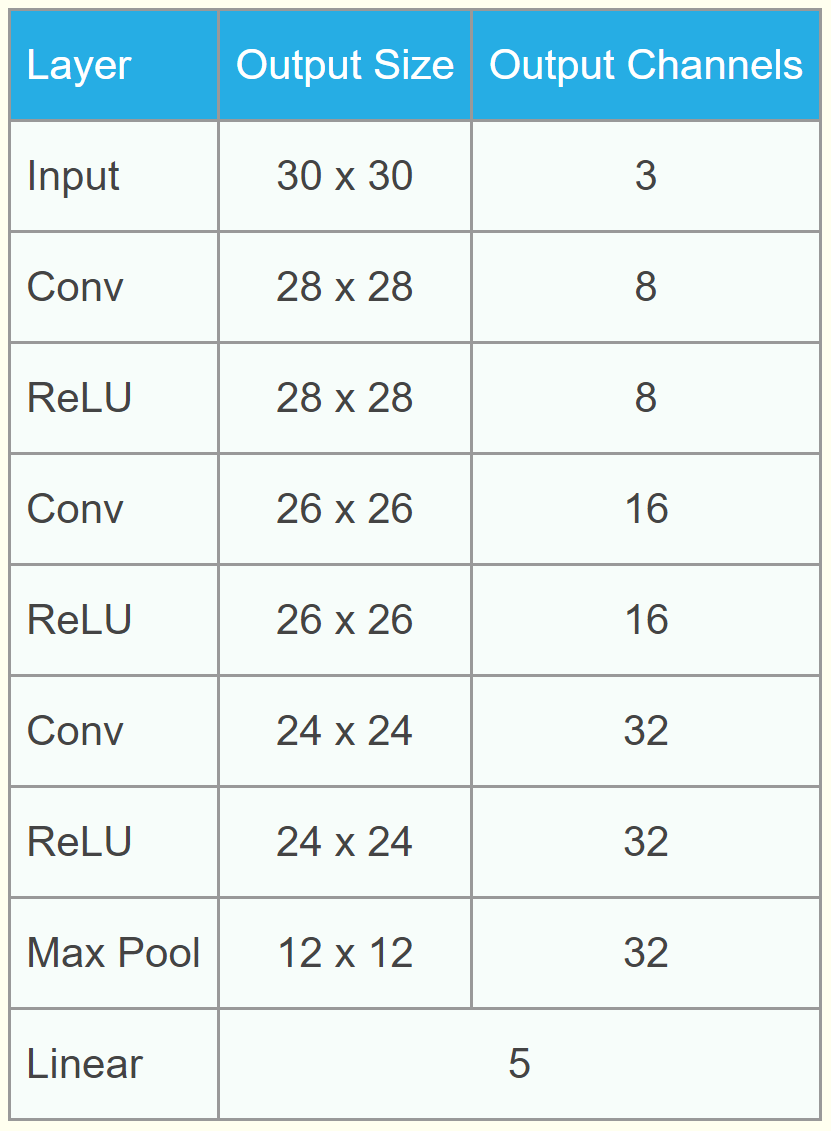 Data Augmentation (Q5)
Random Affine Transformation
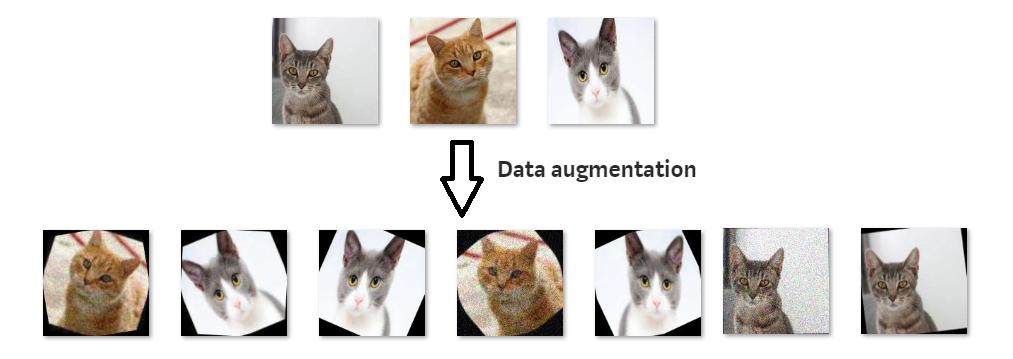